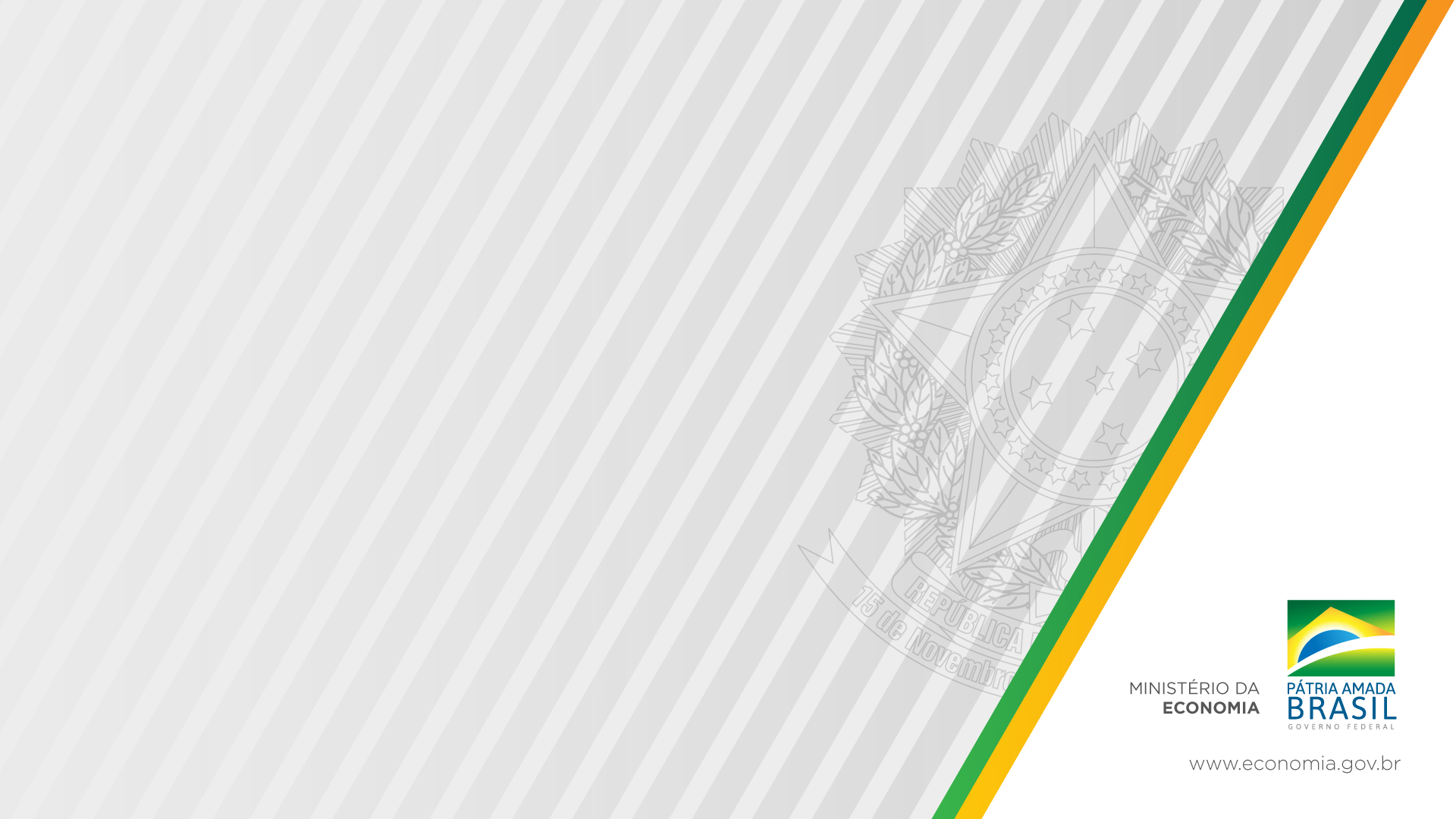 TFA IMPLEMENTATION IN BRAZIL THROUGH PUBLIC-PRIVATE PARTNERSHIP

Modernization of INMETRO Licensing Procedures
with the Global Alliance for Trade Facilitation
Glenda B. Lustosa
Undersecretary of Trade Facilitation
SUMMARY
1. What is INMETRO?

2. The problem

3. The National Single Window – “Portal Único de Comércio Exterior”

4. The solution

5. The Alliance approach

6. Deliverables (so far)

7. Next steps
2
TRADE FACILIATION AGREEMENT
TFA Articles compliance:

- Art. 10.1 - Review of formalities and documentation requirements

- Art. 7.4 - Risk management 

- Art. 10.4 - Integration with Single Window
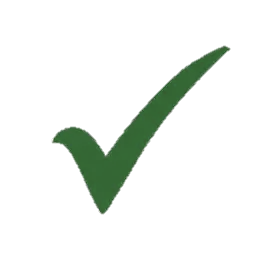 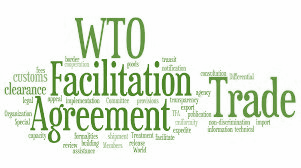 3
INMETROThe National Institute of Metrology Standardization and Industrial Quality of Brazil
INMETRO is Brazil’s national standards agency, whose role in international trade involves issuing import licenses for a wide array of consumer and durable goods, from automotive parts to children’s toys. 

Every consignment under the purview of INMETRO needs an import license due to mandatory technical regulations.
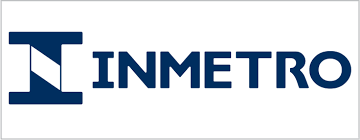 4
THE PROBLEM
The agency has seen over 35% annual growth in the demand for such licenses (therefore doubling approximately every two years), as Brazil’s economy becomes more integrated into global supply chains. 

Incapacity of meeting demand for these licenses: need for efficiency!

In 2016 and 2017, importers reported delays of up to 90 days for obtaining such licenses, often resulting in considerable disruption to border operations

Resource scarcity at INMETRO and the expected growth in license applications
5
NATIONAL SINGLE WINDOWPortal Único de Comércio Exterior
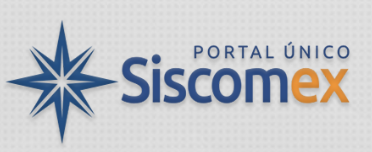 Main Brazilian initiative on cutting red tape for international trade

A single entry point to fulfill all import, export, and transit-related regulatory requirements 

Redesign and simplification of export, import and transit processes

New Export Process fully implemented in 2018

New Import Process under development
6
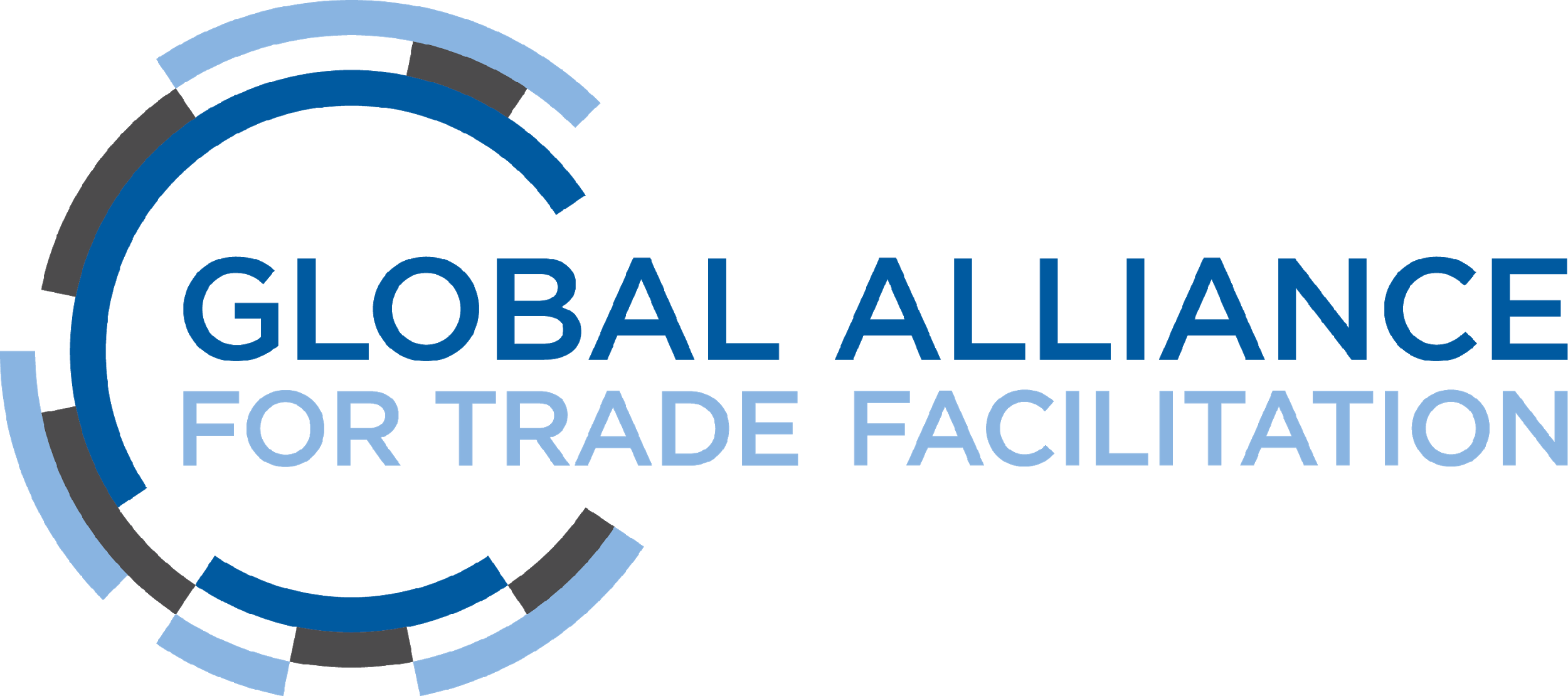 THE SOLUTION
With the support of the Global Alliance for Trade Facilitation:

Introduce a risk management strategy to help INMETRO analysts differentiate between low risk and high-risk applications

Develop medium term solutions and design new processes and upgrade INMETRO IT systems:

reengineering INMETRO’s license processes and align them with international best practices 
capacity building program 
review existing regulatory framework
full diagnostic of current IT systems used by INMETRO + recommendations for improvement that will allow for automatic cross referencing of data and a full interoperability with Portal Único
7
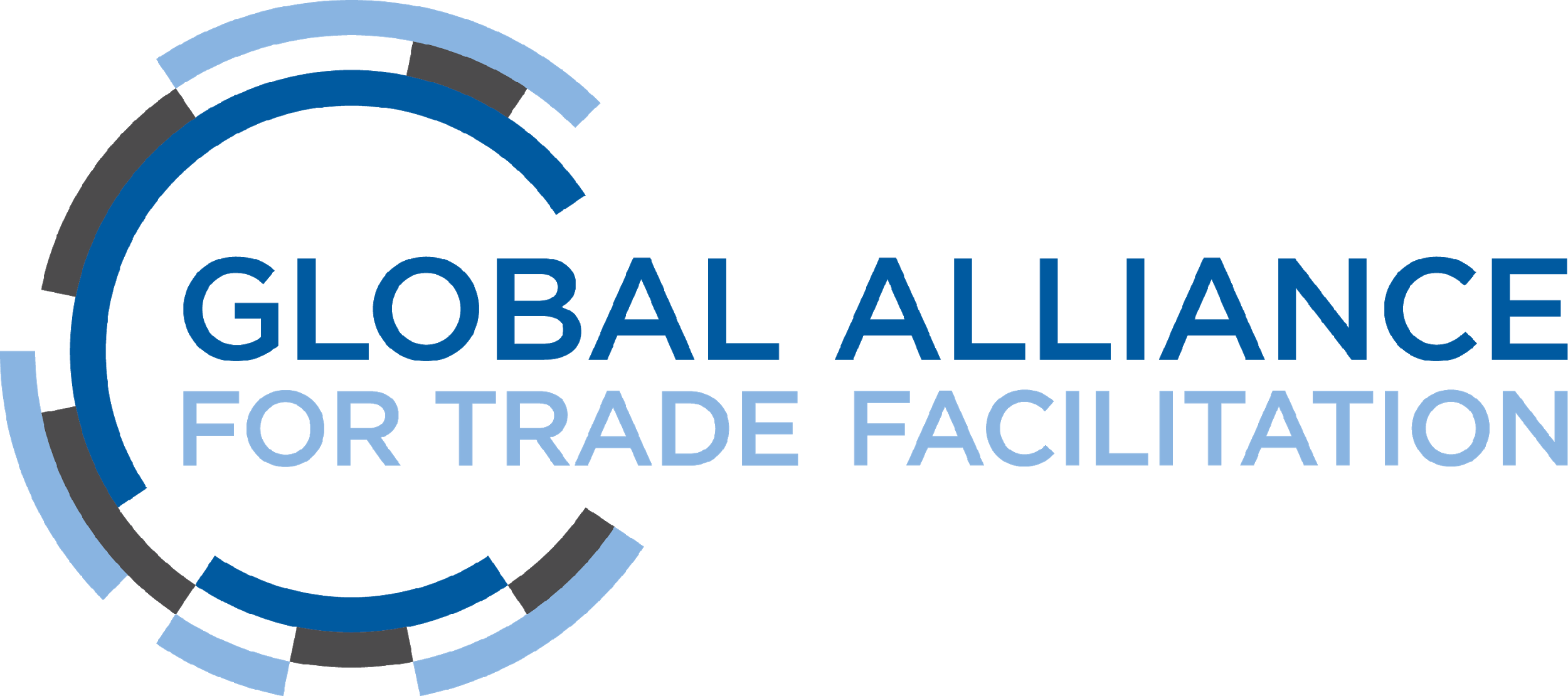 THE ALLIANCE APPROACH
Public-private dialogues allow for better understanding of the issues and possible solutions, leading to successful trade facilitation reforms.

There is close collaboration between the Ministry of Economy and the Alliance, with strong participation of the Foreign Trade Secretariat (SECEX) for:
Support in the capacity building program
Exchange of technical information related to Single Window interoperability with INMETRO systems
The Global Alliance for Trade Facilitation (the Alliance) is a collaboration of international organisations, governments and businesses. It is led by the Center for International Private Enterprise, the International Chamber of Commerce and the World Economic Forum, in cooperation with GIZ. It is funded by the governments of the US, Canada, the UK, Australia, Germany and Denmark.
Centre for Global Trade and Investment (CGTI)
8
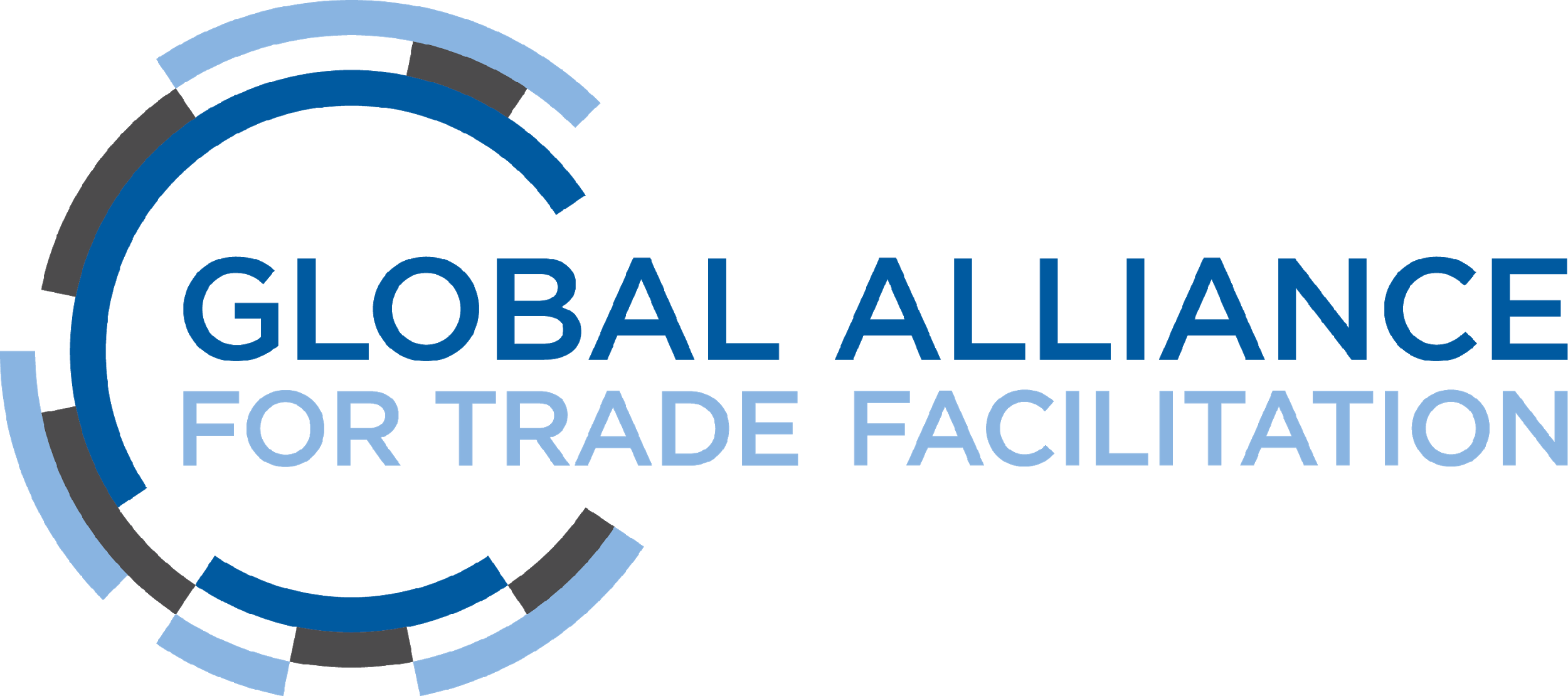 THE ALLIANCE APPROACH
With the support of the Alliance, INMETRO has also worked hand-in-hand with businesses to design and implement the project, including:

National Association of Auto Manufacturers (ANFAVEA)
National Association of Electronics and Appliances Manufacturers (ELETROS)
National Confederation of Industry (CNI)
International Chamber of Commerce (ICC) Brazil
Brazilian Association of Technical Standards (ABNT)
Brazilian Association of Industrial Machinery and Equipment Importers (ABIMEI)
Brazilian Association of Lighting Manufacturers and Importers (ABILUMI)
Centre for Global Trade and Investment (CGTI)
9
DELIVERABLES (SO FAR)
Brazilian AEO legislation allows other other government agencies participate on the program with their additional requirements and benefits
Integration between the National Single Window and the system currently used by INMETRO

e-guides to inform importers about INMETRO procedures
Workshop Risk Management US CPSC oficial in Brazil

INMETRO started a cooperation with Customs to integrate the AEO Program
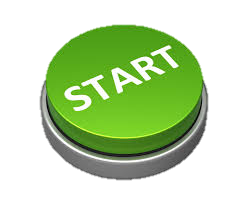 OCT
MAY
SEP
NOW
Process mapping and bottlenecks
Visit Port of Baltimore: simultaneous inspection of CPSC and CBP
Regulation: allowing the use of risk managament in import licensing analysis
----------------------------------------- Import licensing procedures reengineering -----------------------------------------
10
NEXT STEPS
Develop an IT solution integrated under the National Single Window using Risk Management 

Conclude Risk management framework

Replicate the experience in “other OGA’s”

Initiate operations of INMETRO’s AEO
11
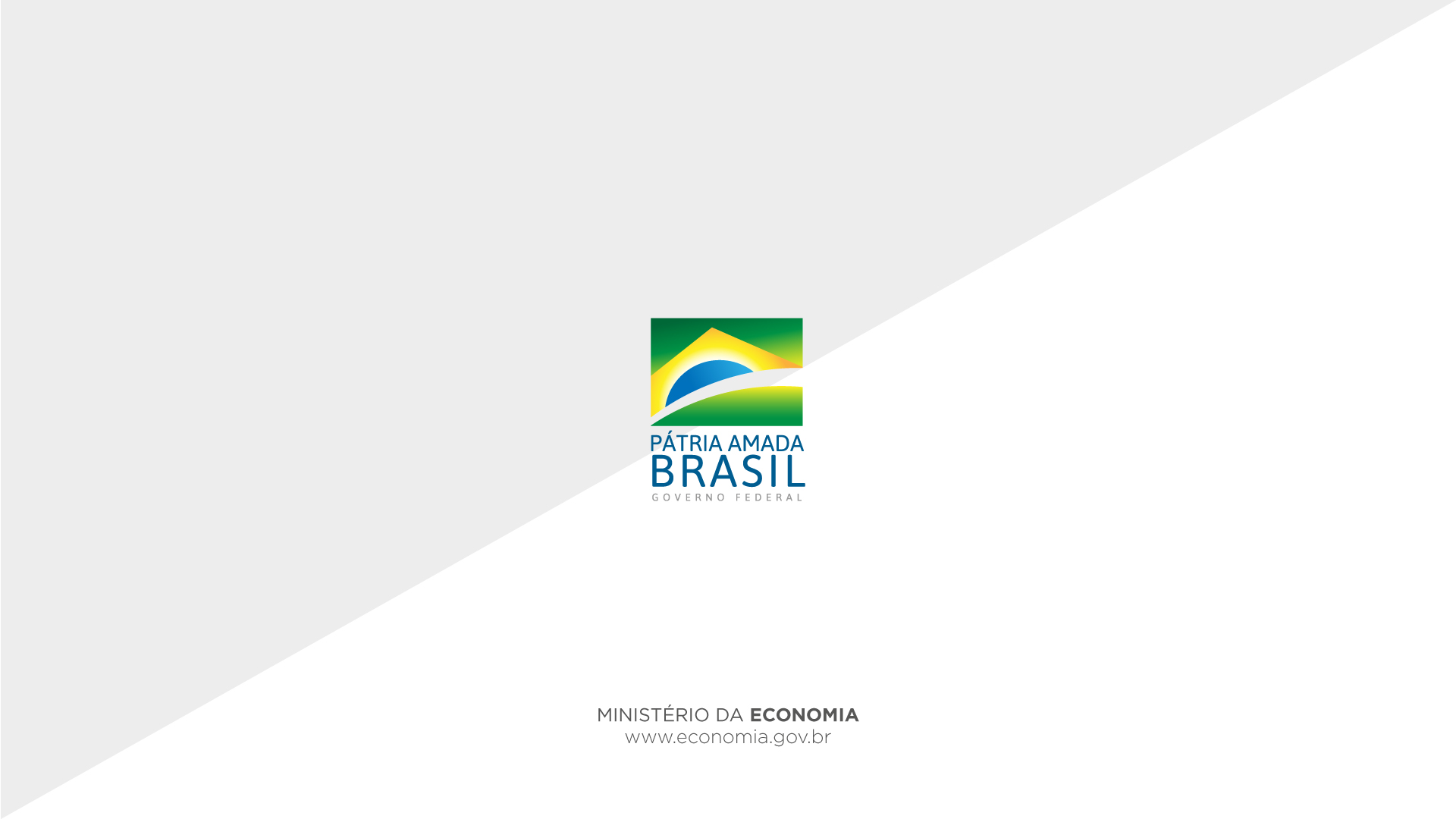 Thank you!
Glenda B. Lustosa
Undersecretary of Trade Facilitation
glenda.lustosa@mdic.gov.br